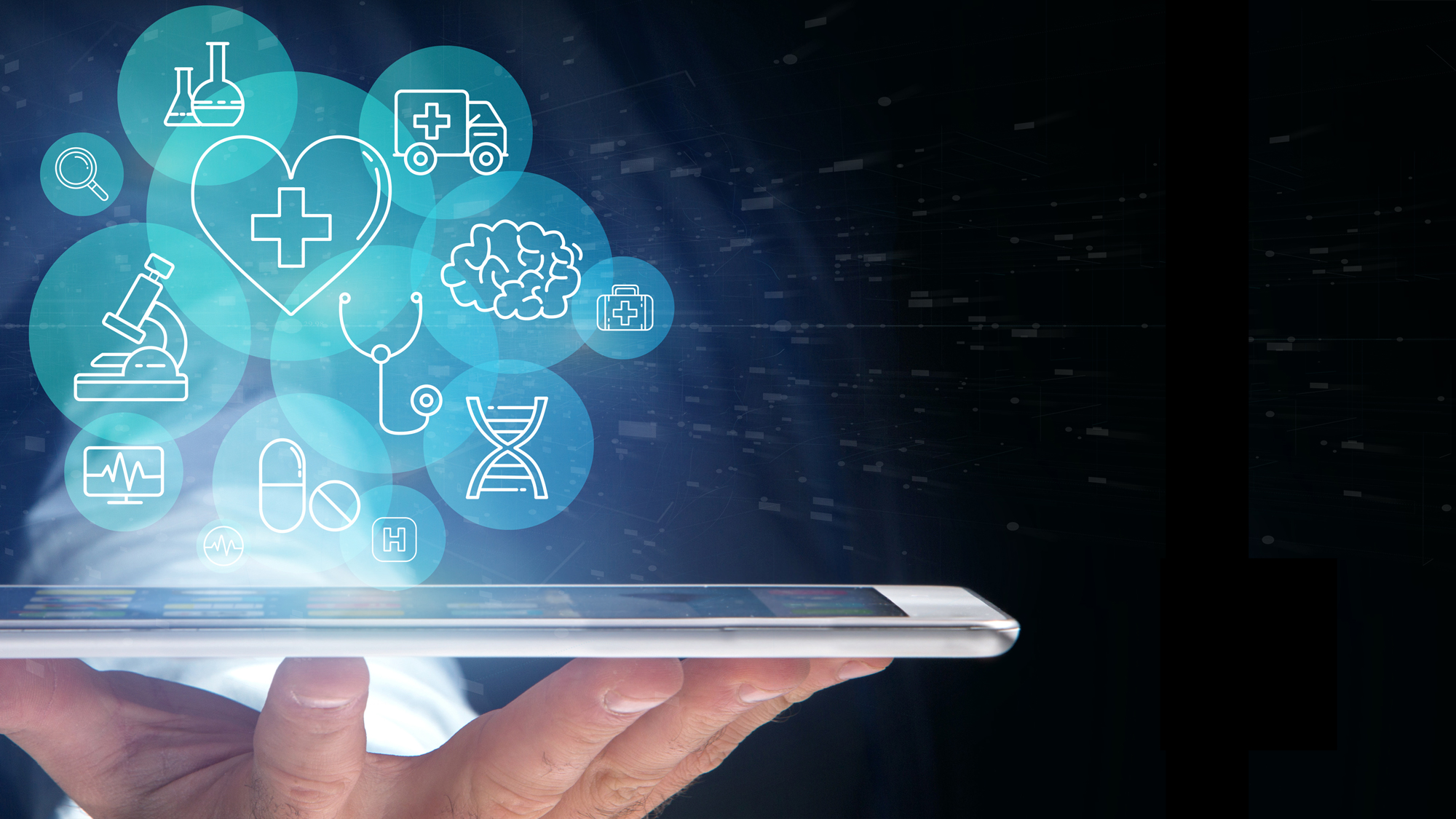 Digital Health
Ryan J Shaw, PhD RN
Associate Professor 
Faculty Director, Duke Mobile App Gateway
School of Nursing & School of Medicine


Duke University
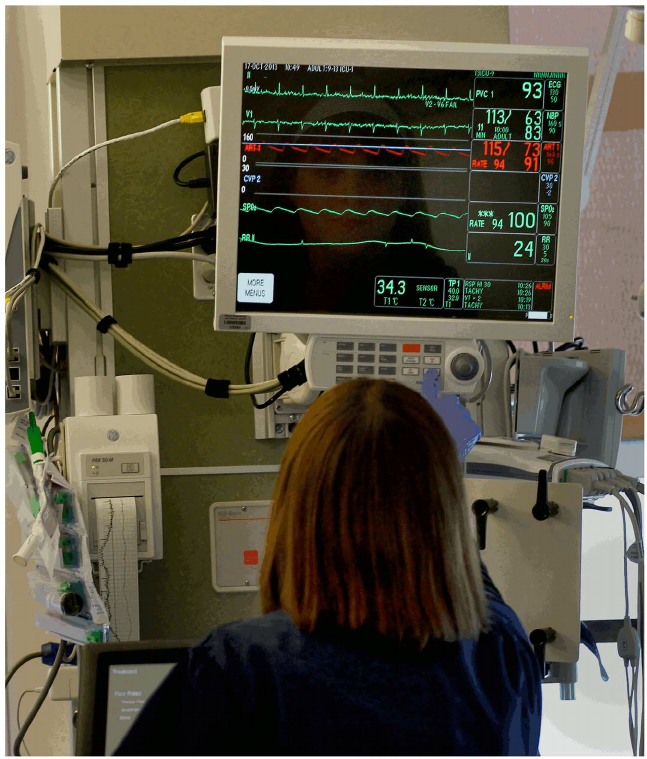 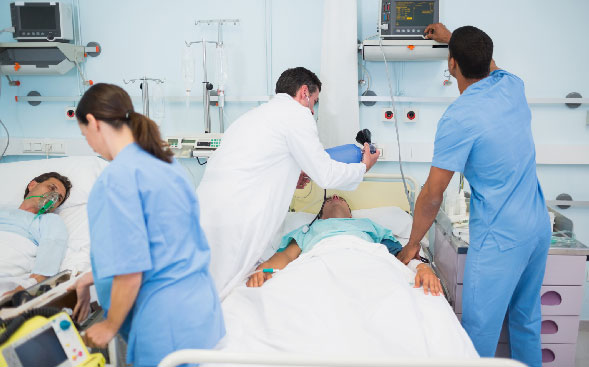 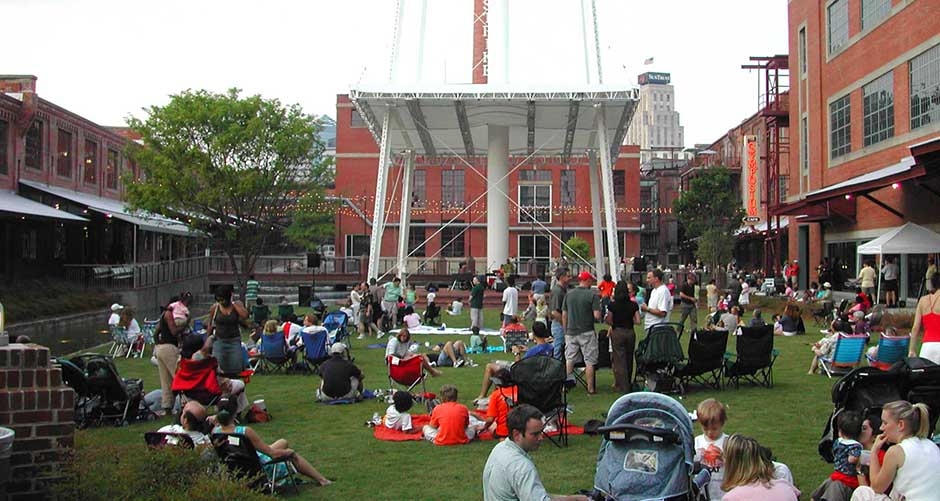 Precision Health
Today: most healthcare is based on expected response of the average patient

Tomorrow: healthcare will be based on individual genomic, environmental, and lifestyle differences that enable more precise ways to prevent and treat disease
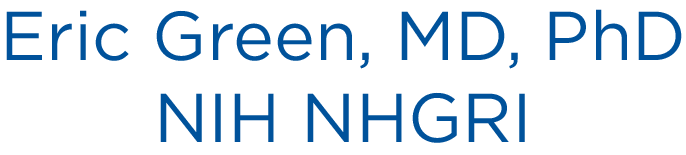 [Speaker Notes: Develop quantitative estimates of risk for a range of diseases by integrating environmental exposures, genetic factors, and gene-environment interactions, identification of determinants of individual variation in efficacy and safety of commonly used therapeutic, discovery of biomarkers that identify people at increased or decreased risk of developing diseases]
Precision Health
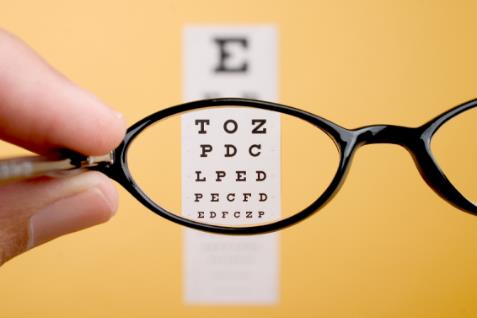 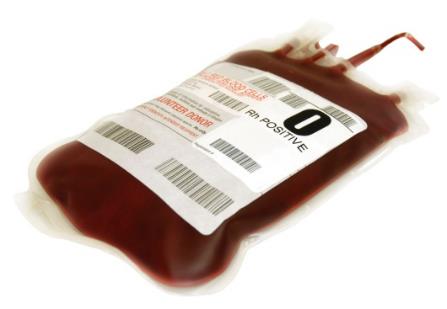 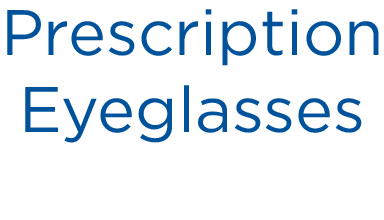 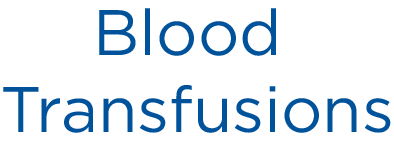 Eric Green, MD, PhD – NIH NHGRI
[Speaker Notes: Also used in prenatal and newborn genomic analysis
Cancer genome sequencing
Ultra-rare genetic disease diagnostics]
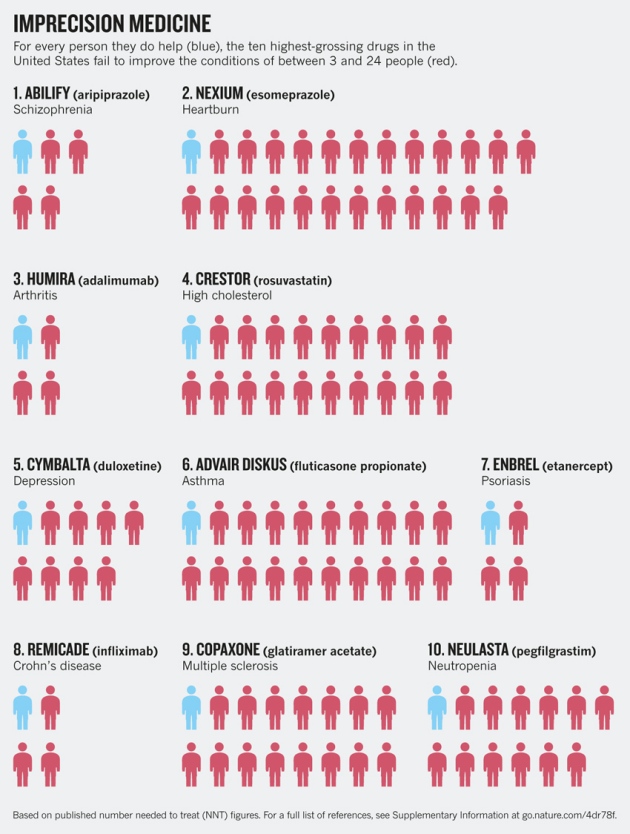 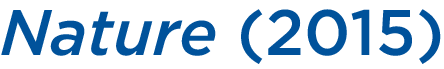 [Speaker Notes: Also used in prenatal genome sequencing]
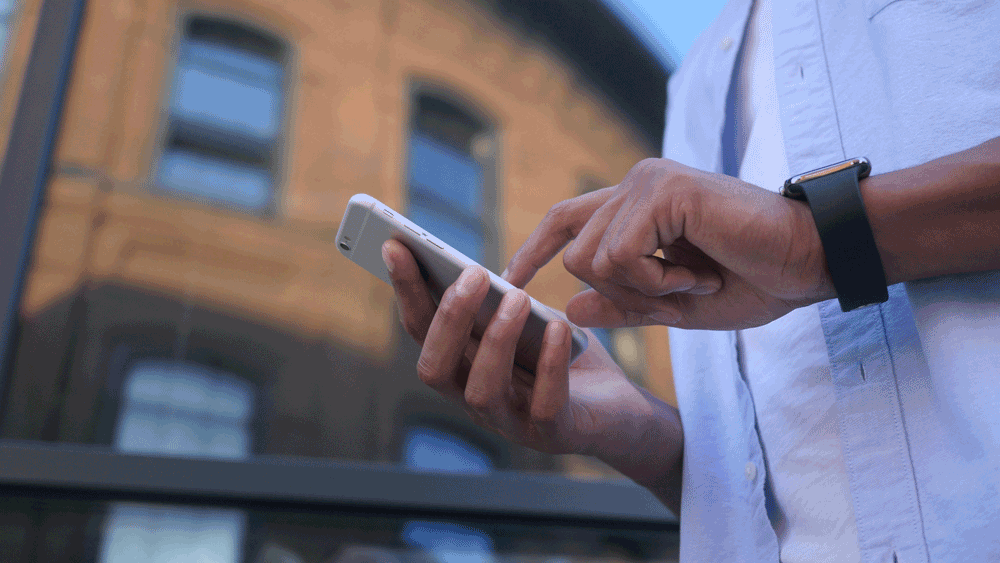 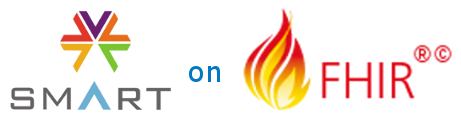 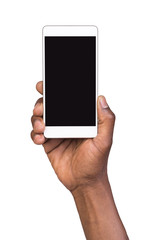 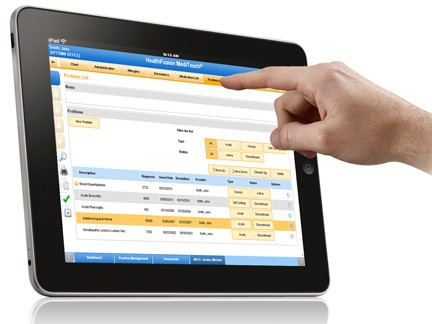 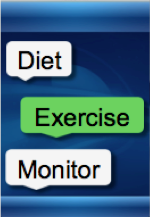 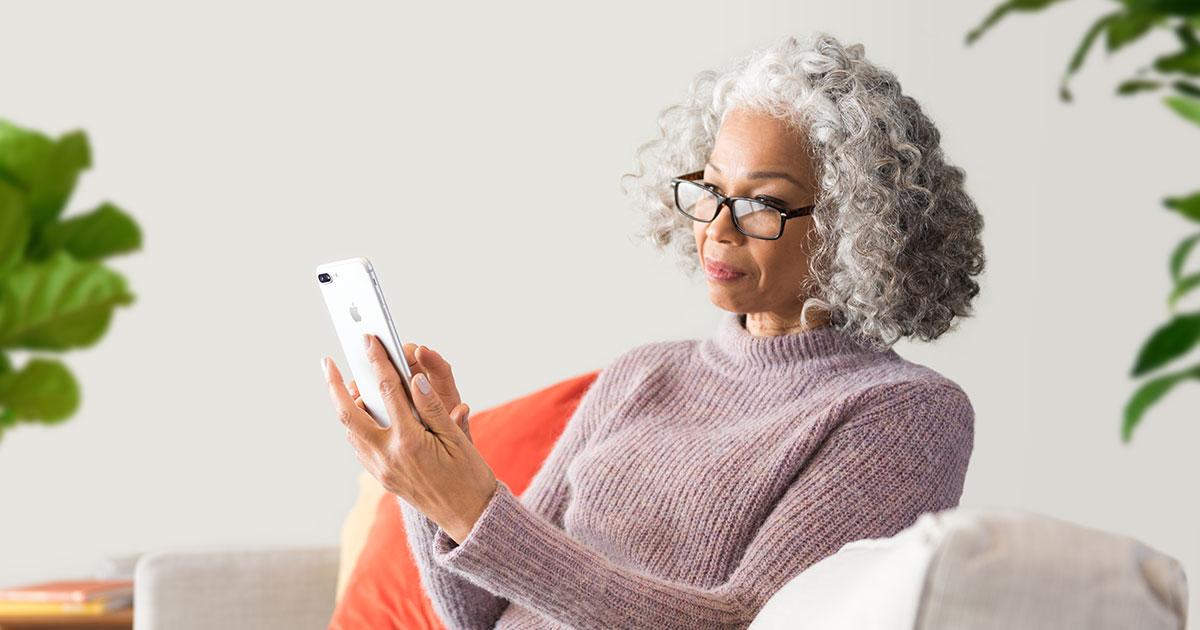 Mobile Health
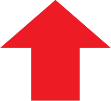 MOBILE PHONES
	> 96% of US population (88%Rural)
	>95% <$30,000/year
	>81% of US population have a	  smart phone (71% rural)
	Socioeconomic backgrounds
	Most Geographic locations
	Direct reach
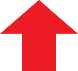 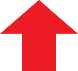 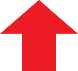 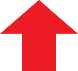 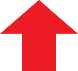 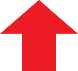 Pew 2019
[Speaker Notes: Mobile phones, particularly smartphones (sophisticated internet-accessible cellular phones) and other mobile computing technologies are increasingly ubiquitous

Over 285 million wireless subscribers in the US alone and over 67% of adults worldwide own a cell phone.  
This is in contrast to the Internet digital divide, that limited for years if not decades, the reach of computerized health behavior interventions for lower socioeconomic groups. 
Mobile phones are widely used among all demographic groups.
The infrastructure exists. 96% of the US is covered by at least one mobile network including rural areas
This allows reach across geographic location, socioeconomic backgrounds, and direct access to people]
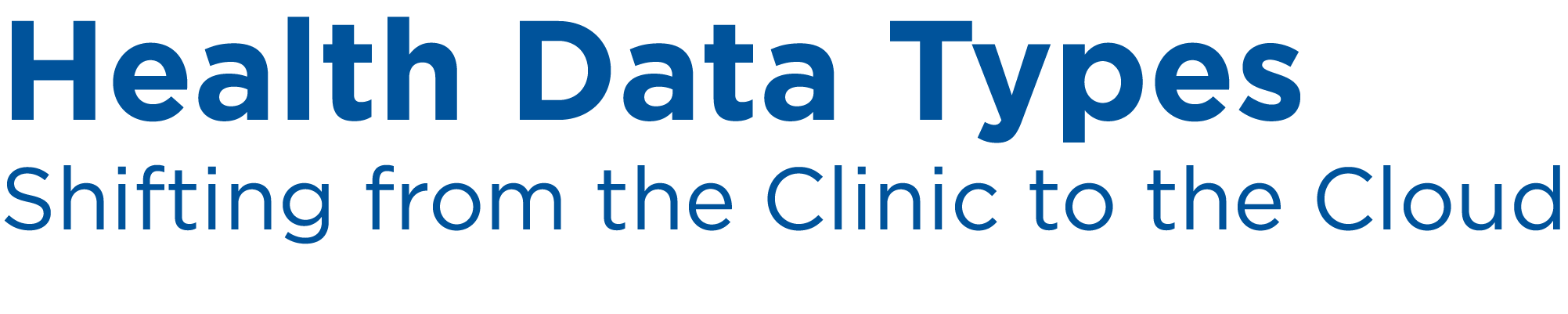 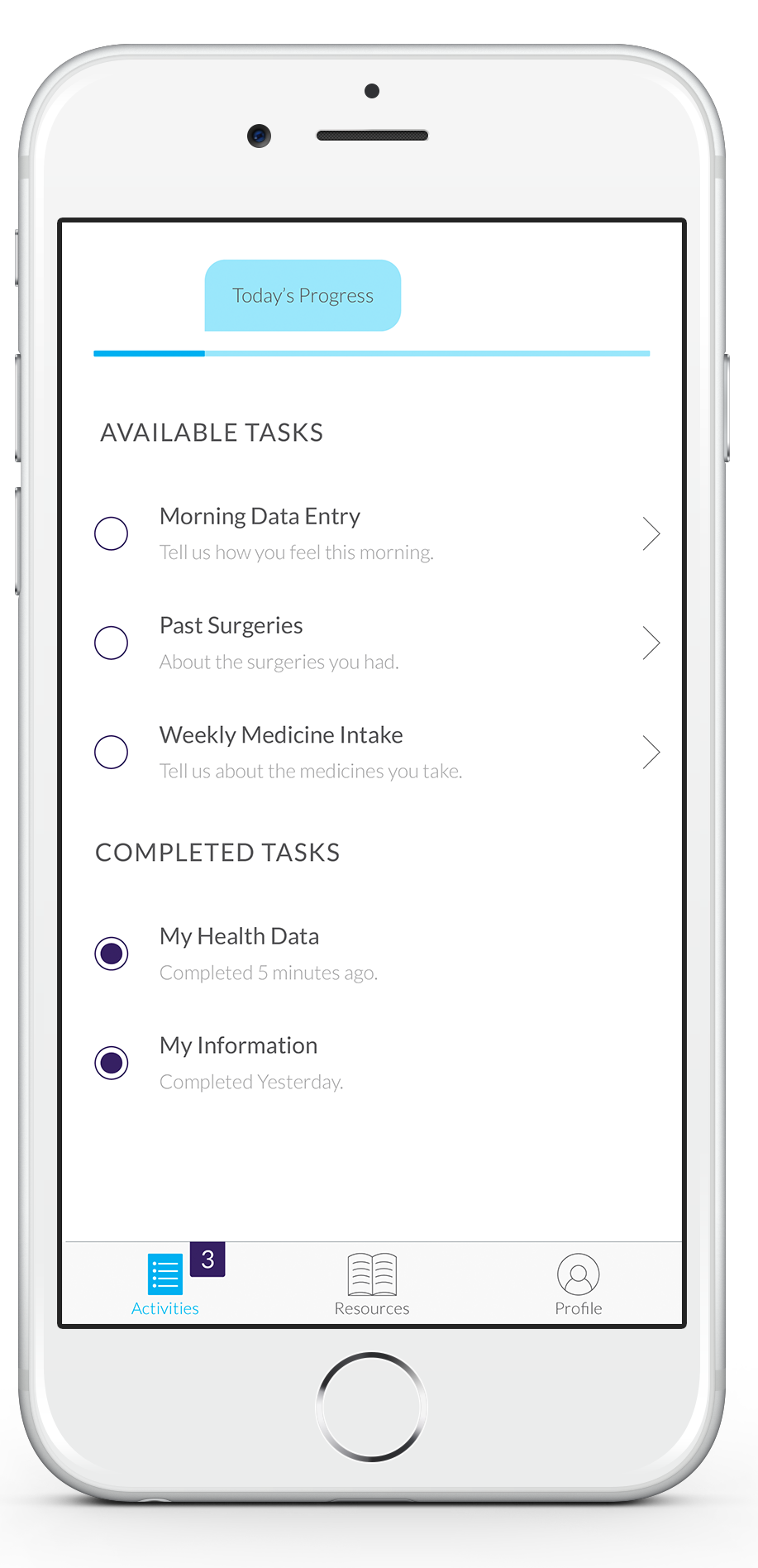 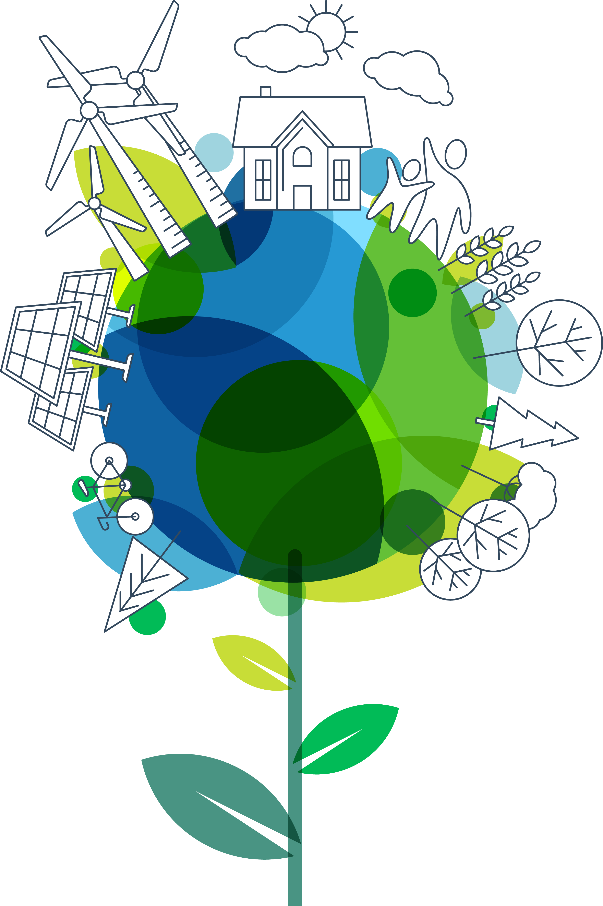 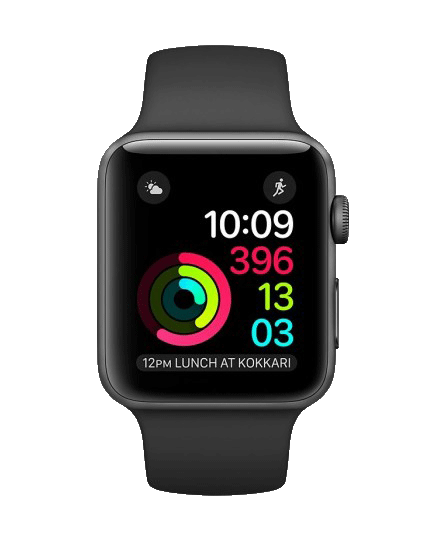 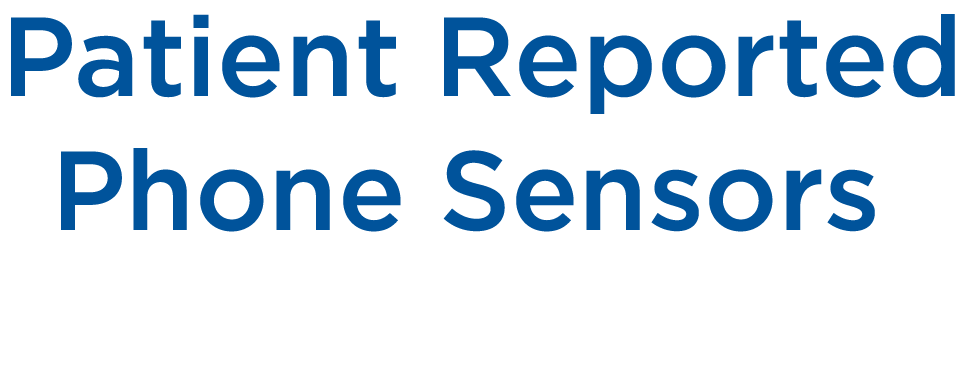 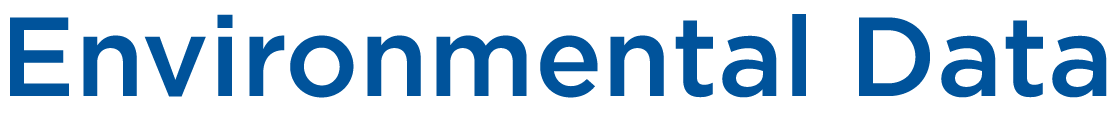 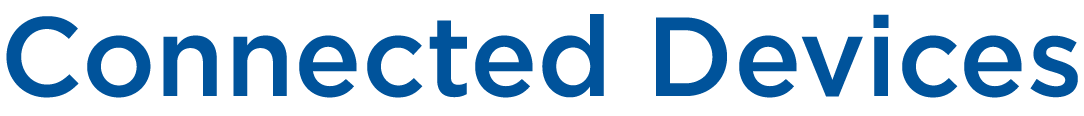 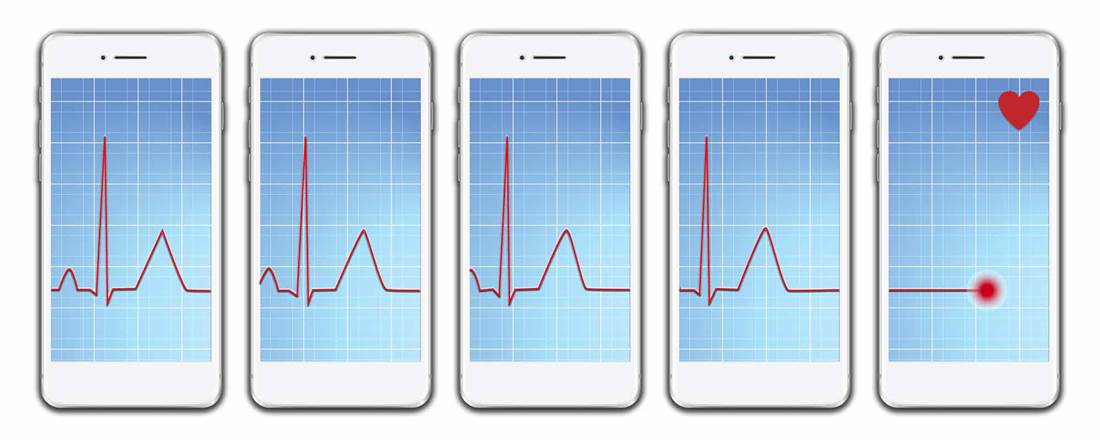 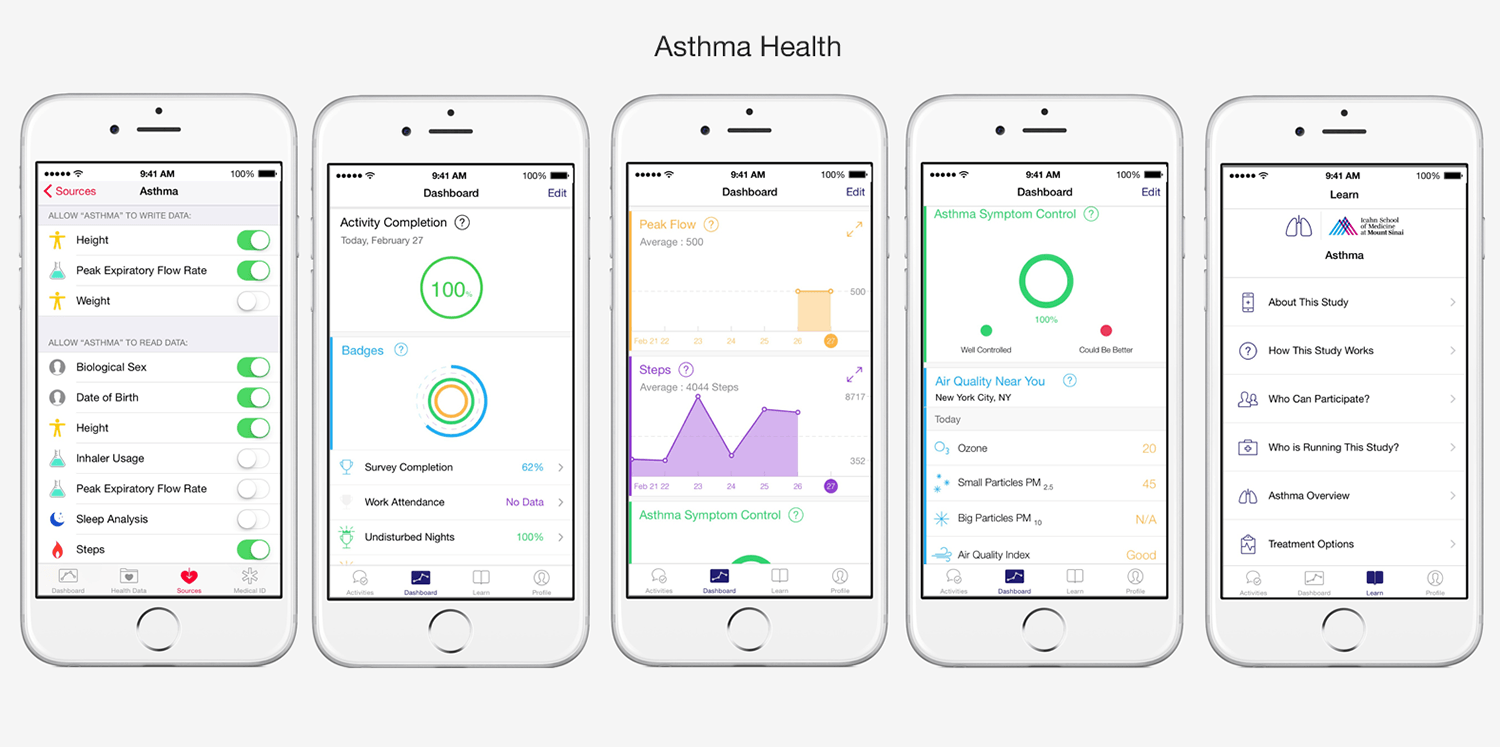 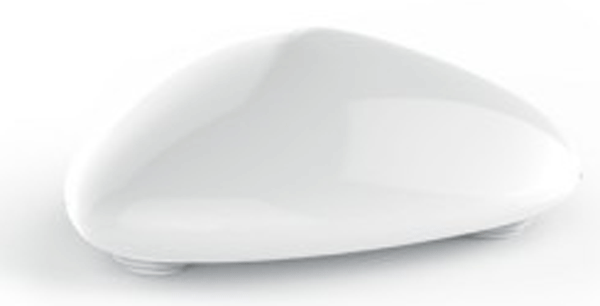 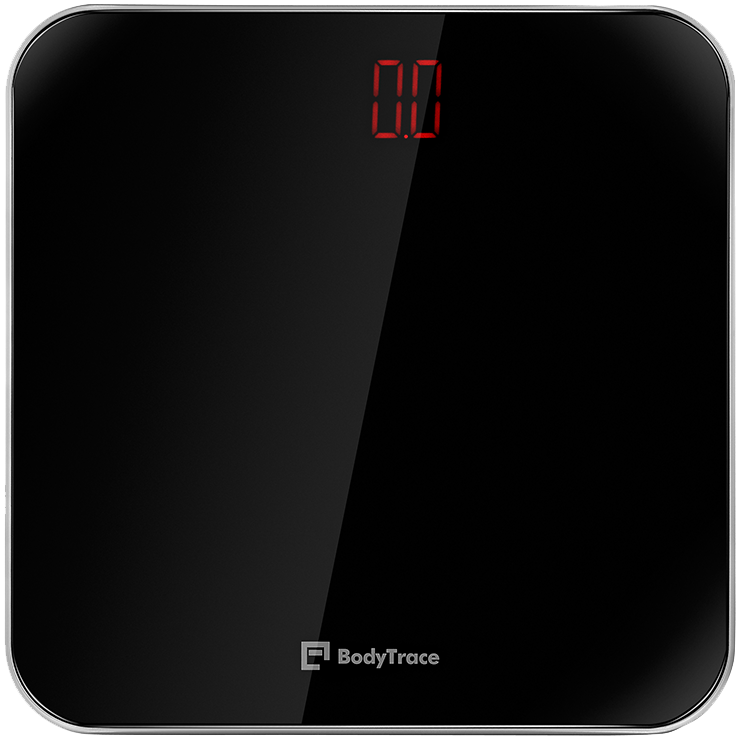 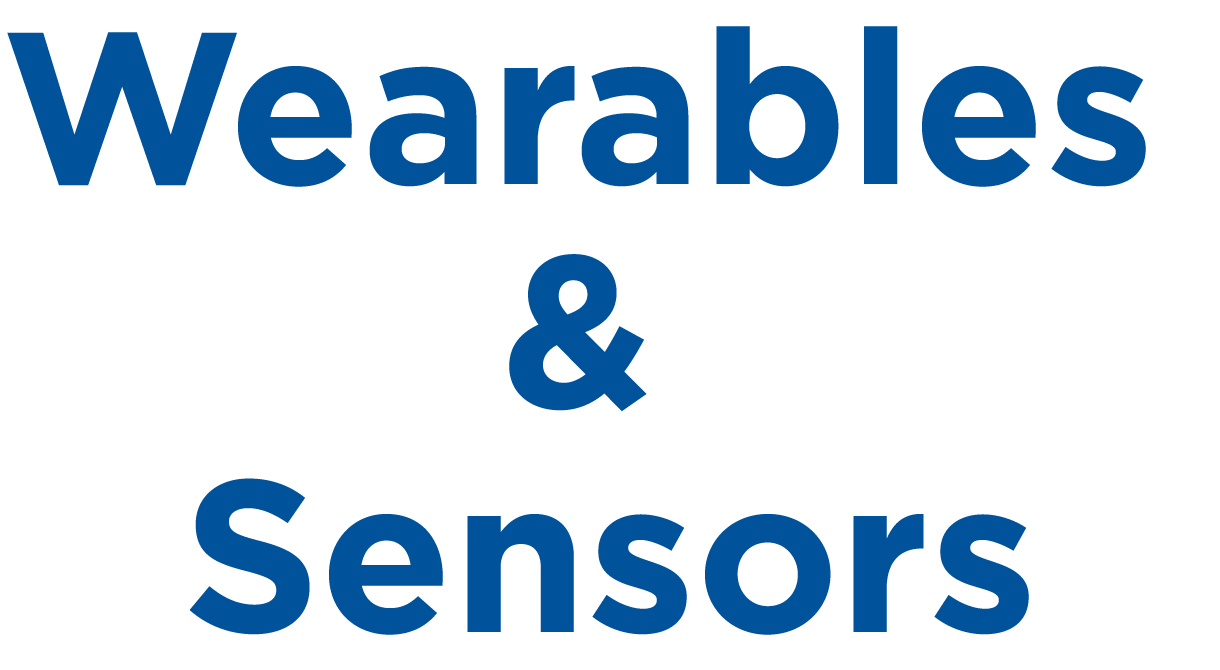 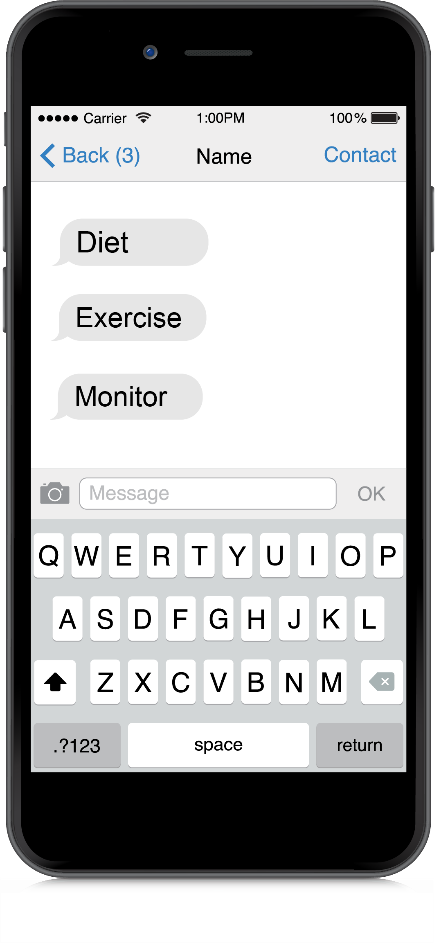 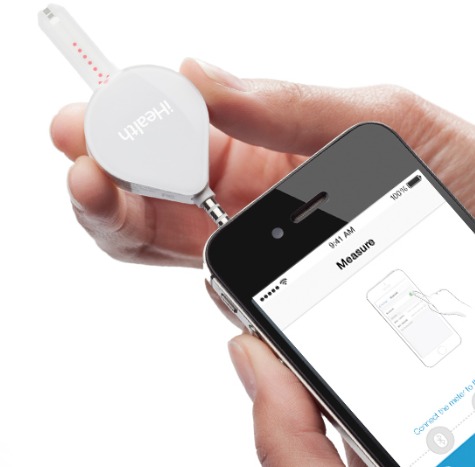 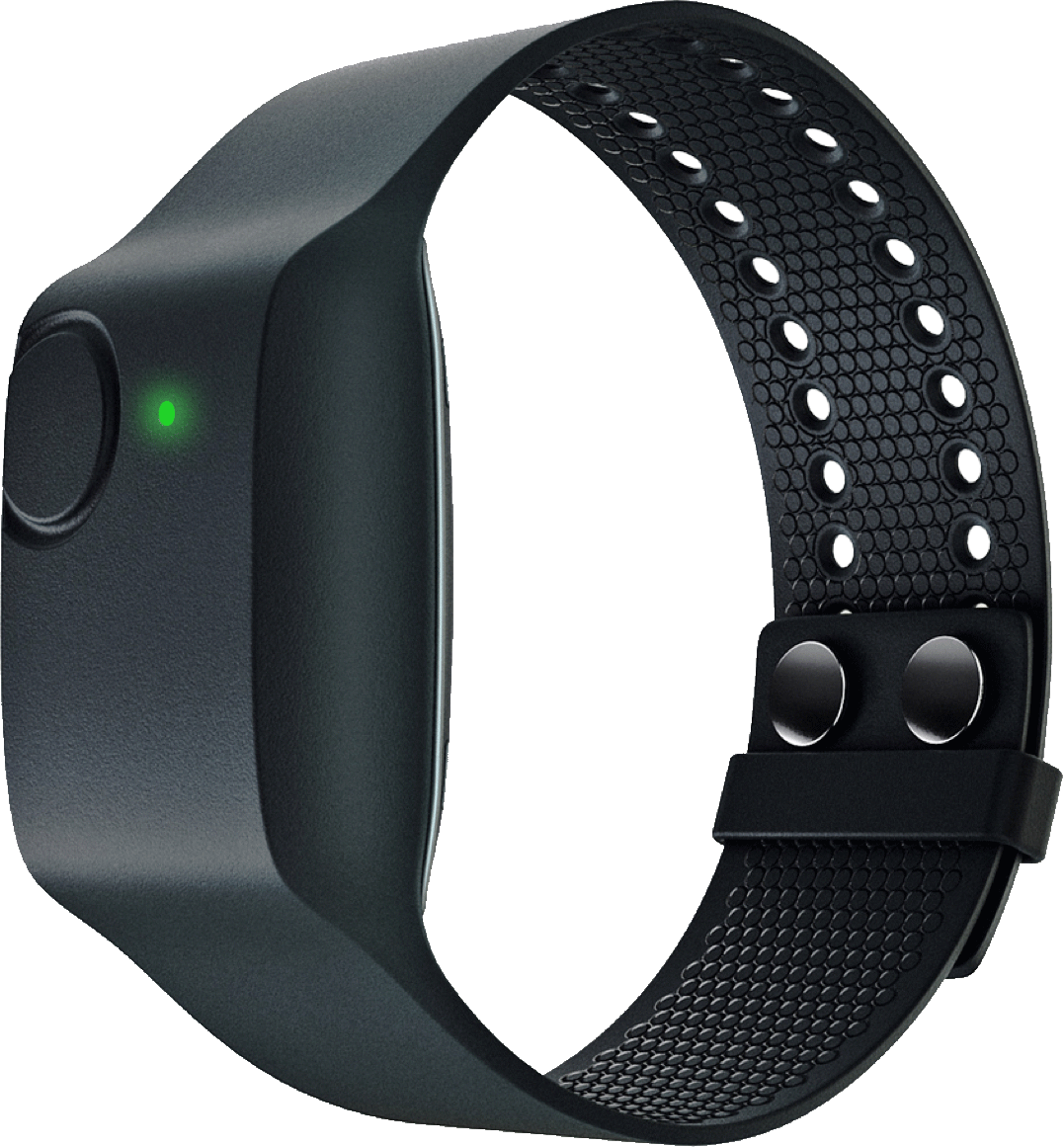 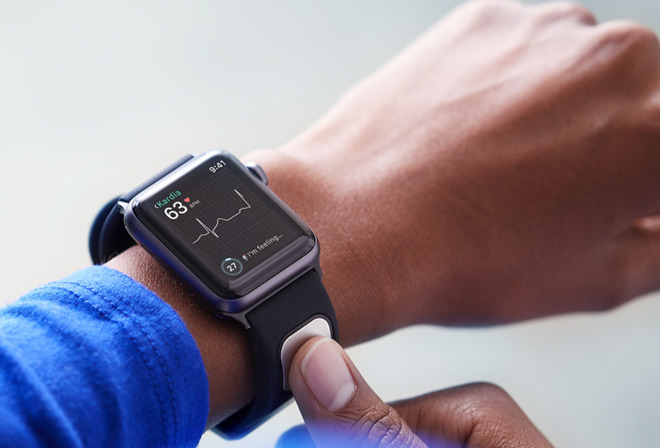 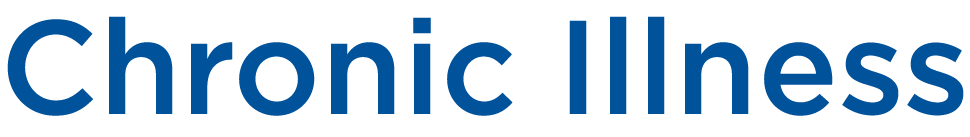 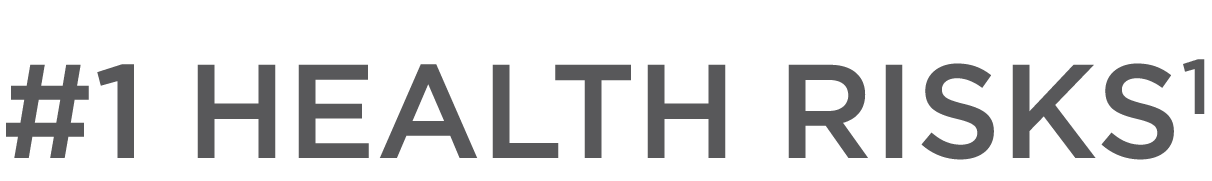 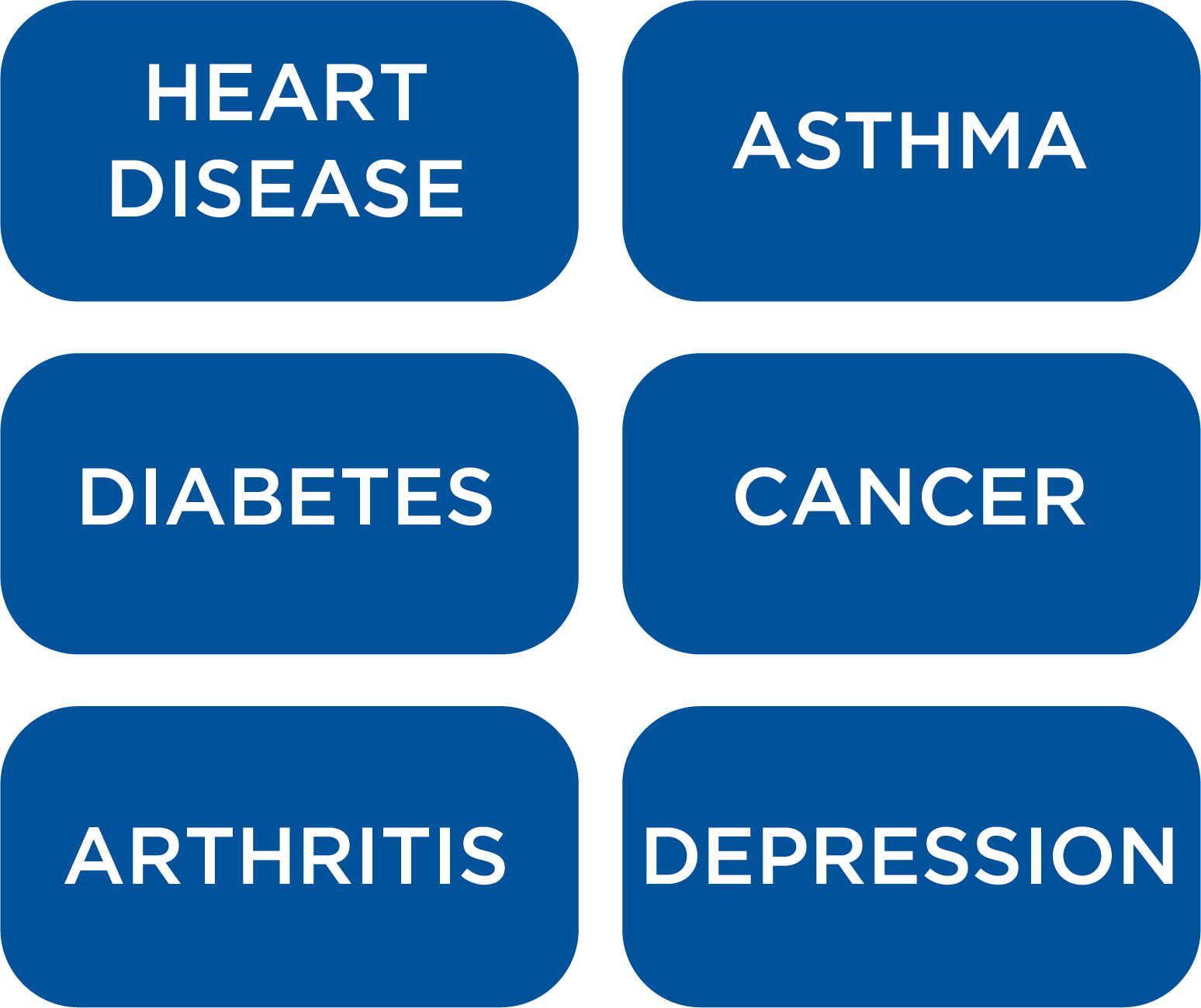 [Speaker Notes: mHealth may be particularly useful for chronic illness
Chronic illness is the #1 health risk facing Americans. Approximately 50% of Americans have a chronic illness
Leading cause of death and disability
Acute -> chronic illness + extended life span = costly health care system
Diabetes will become the most costly disease by 2020
Chronic illness is very difficult to manage. It requires daily if not hourly behavior change. i.e. exercise, diet, medication management, conscious choices
mHealth may have significant impact on chronic illness management]
Examples:Clinical, Research & Education
KardiaMobile 6L
FDA-cleared Personal 6-lead ECG
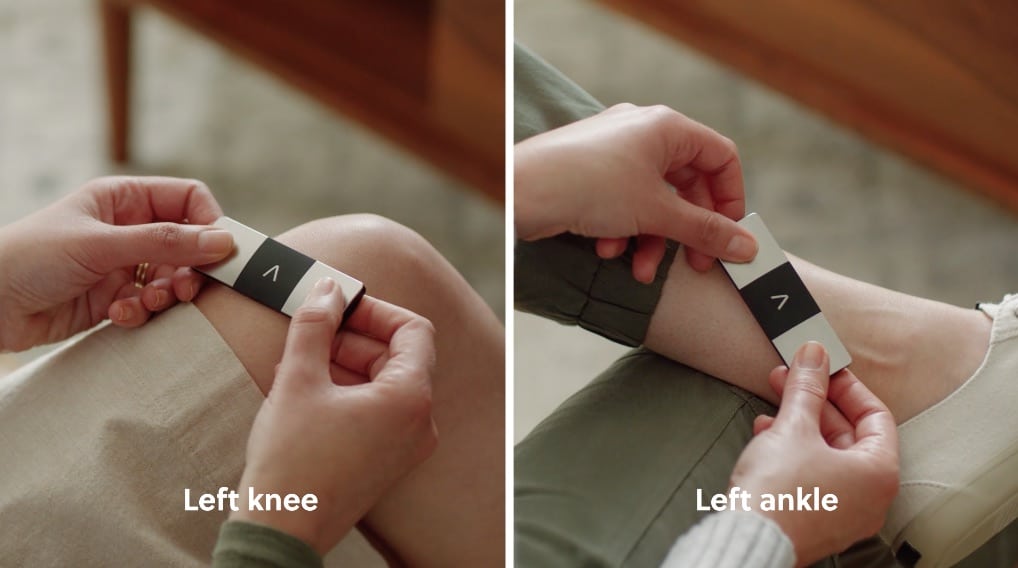 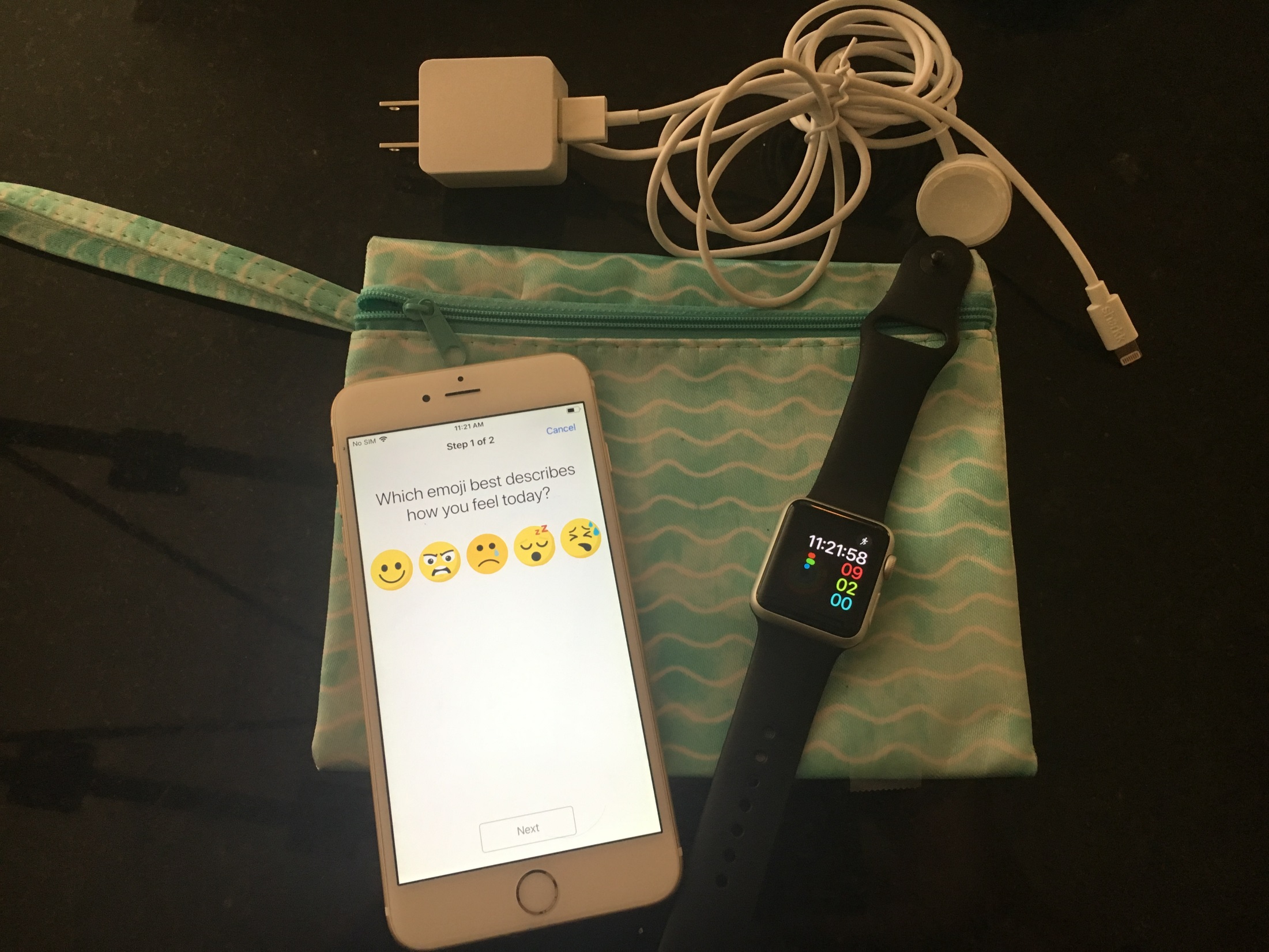 NINR F31NR018100 - Vaughn
Pediatric PBMT
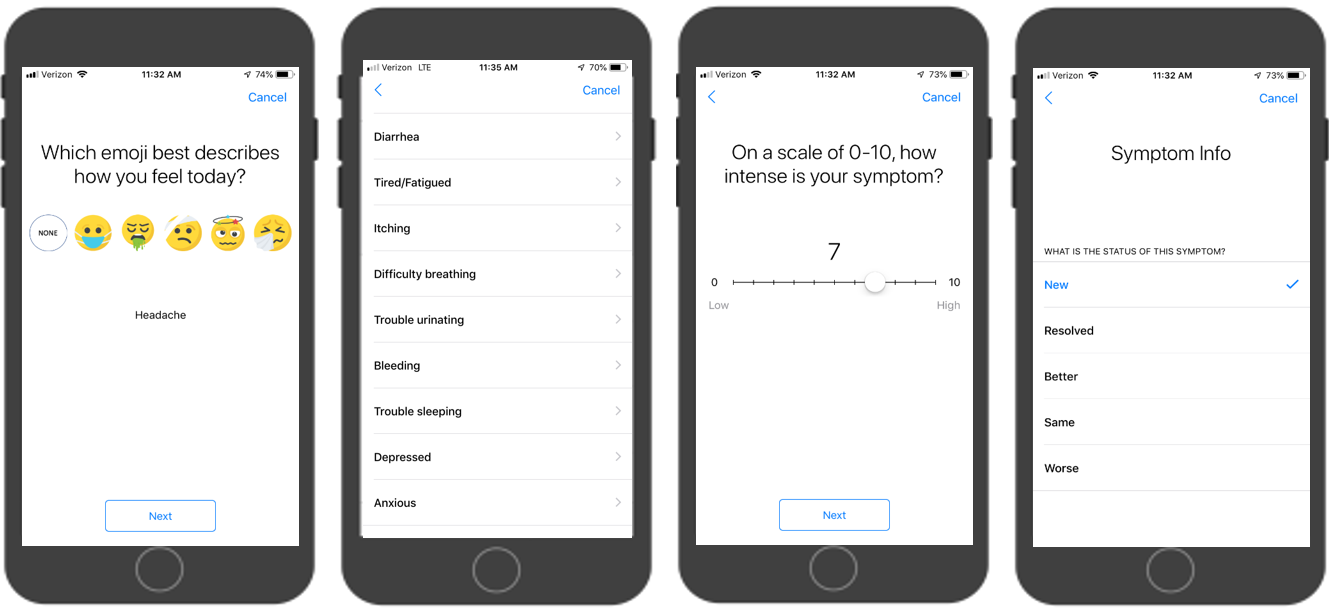 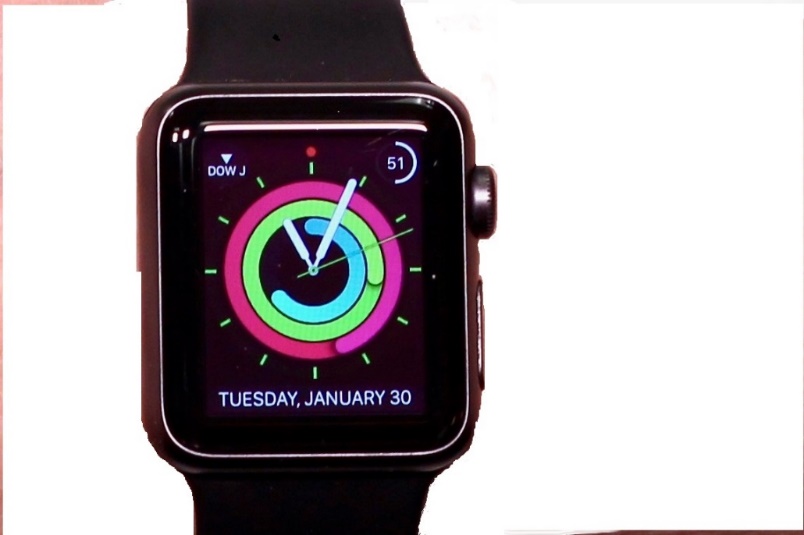 Vaughn, 2019
NINR F31NR018100 - Vaughn
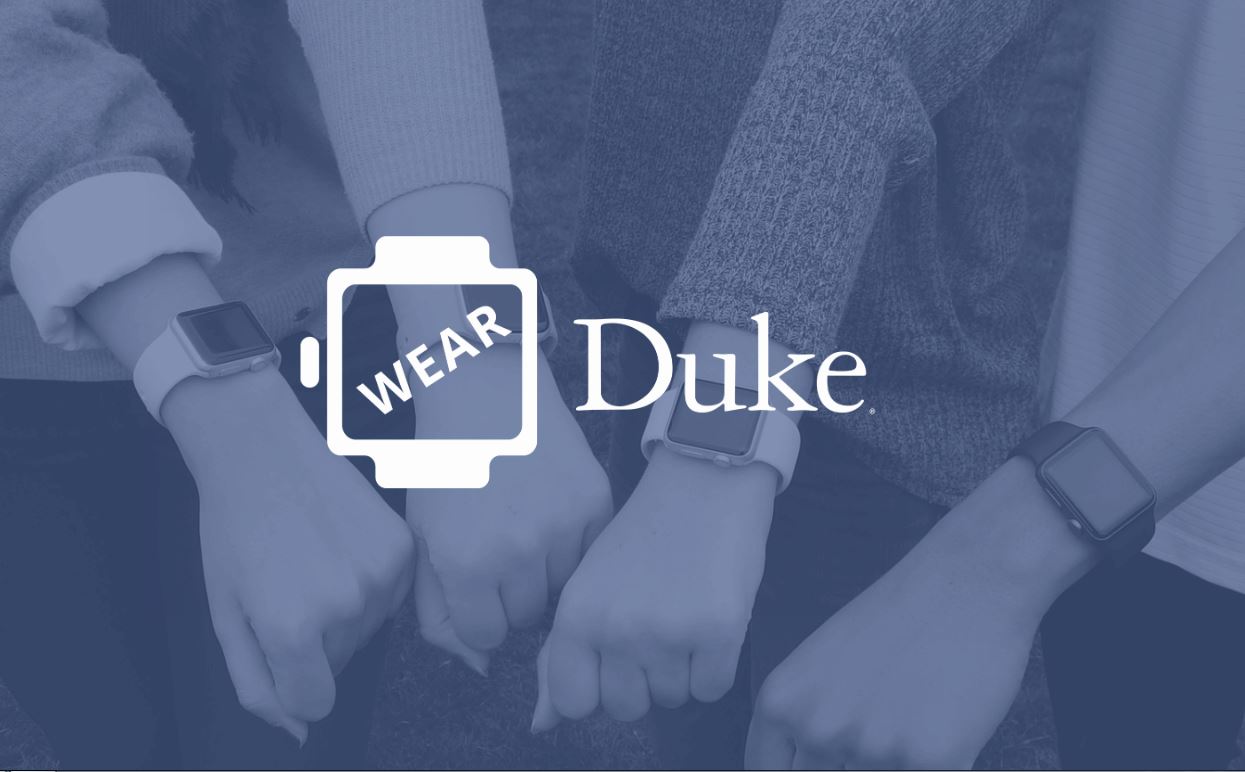 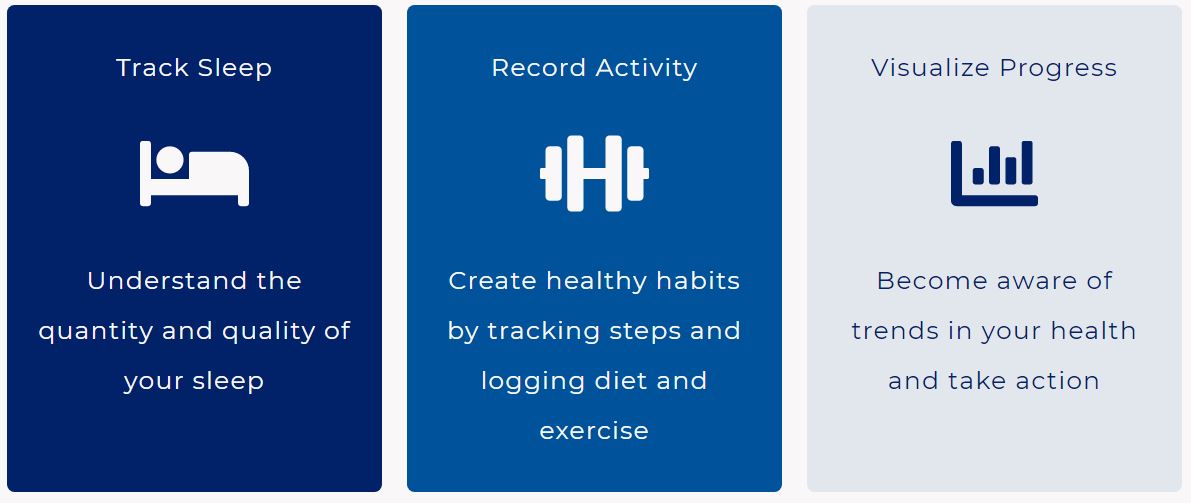 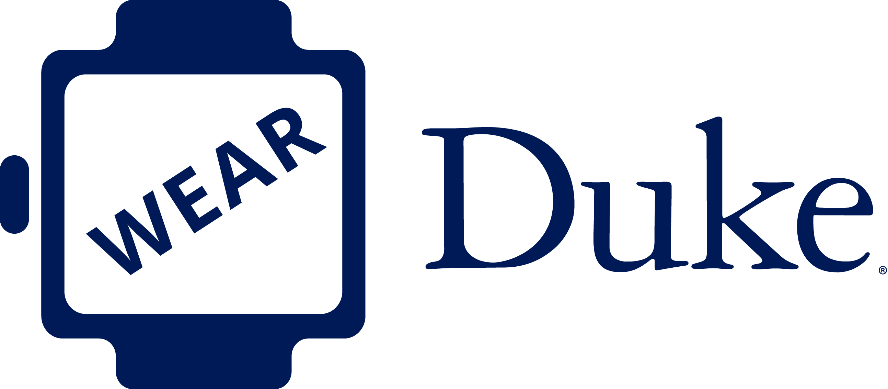 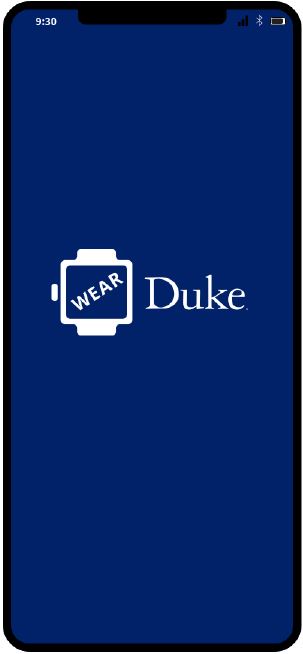 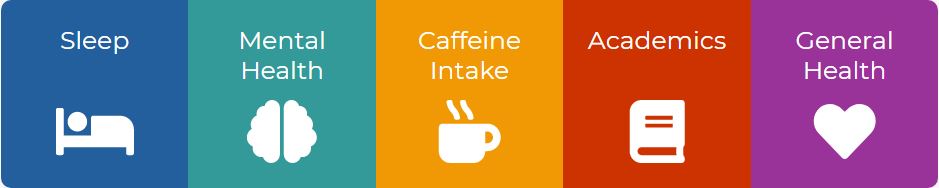 PI: Susanne Haga, PhD
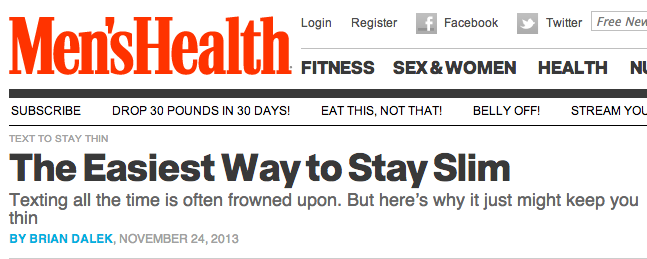 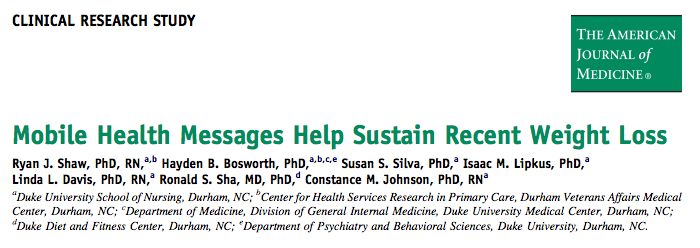 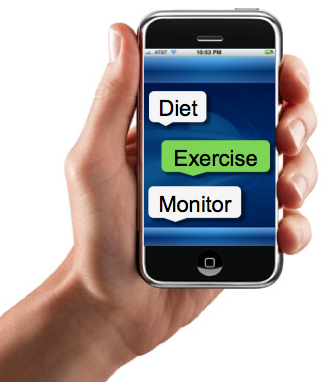 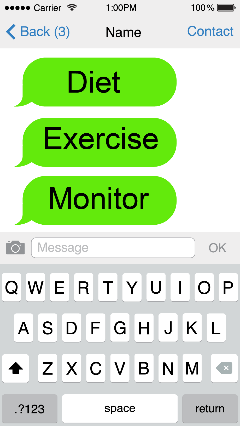 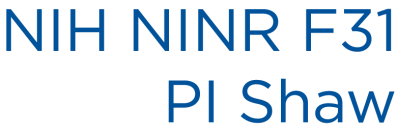 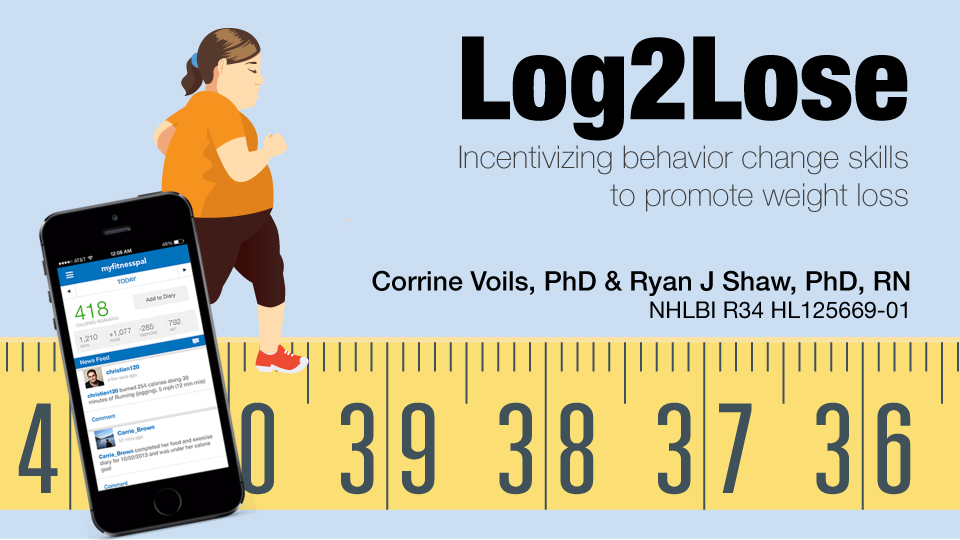 Partner2Lose: Using Partners to Enhance Long-Term Weight Loss
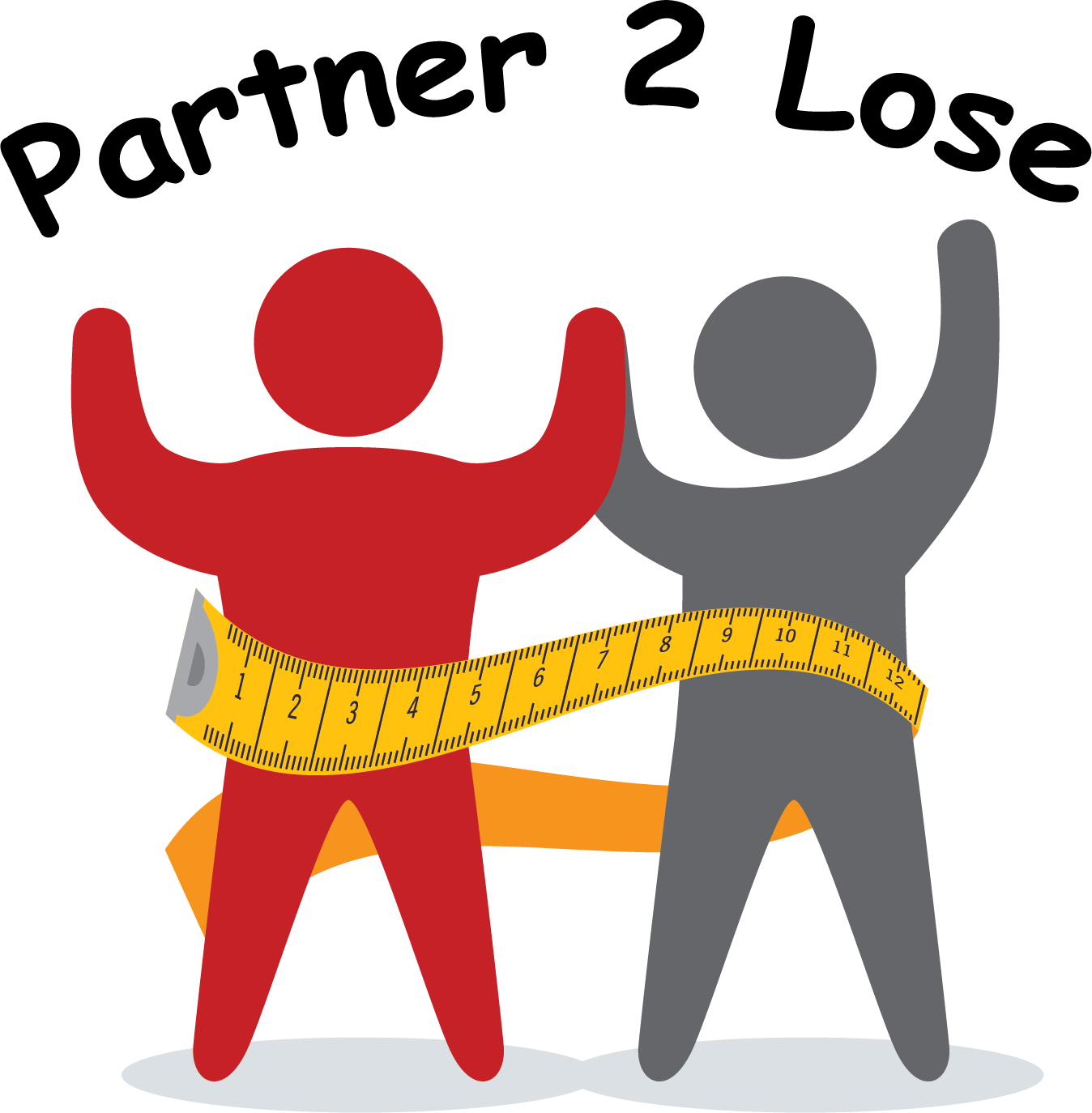 NIDDK 1R01DK111491
PI: Voils
Site PI: Shaw
Initiation: 6 Months
Maintenance: 18 months
24 Months
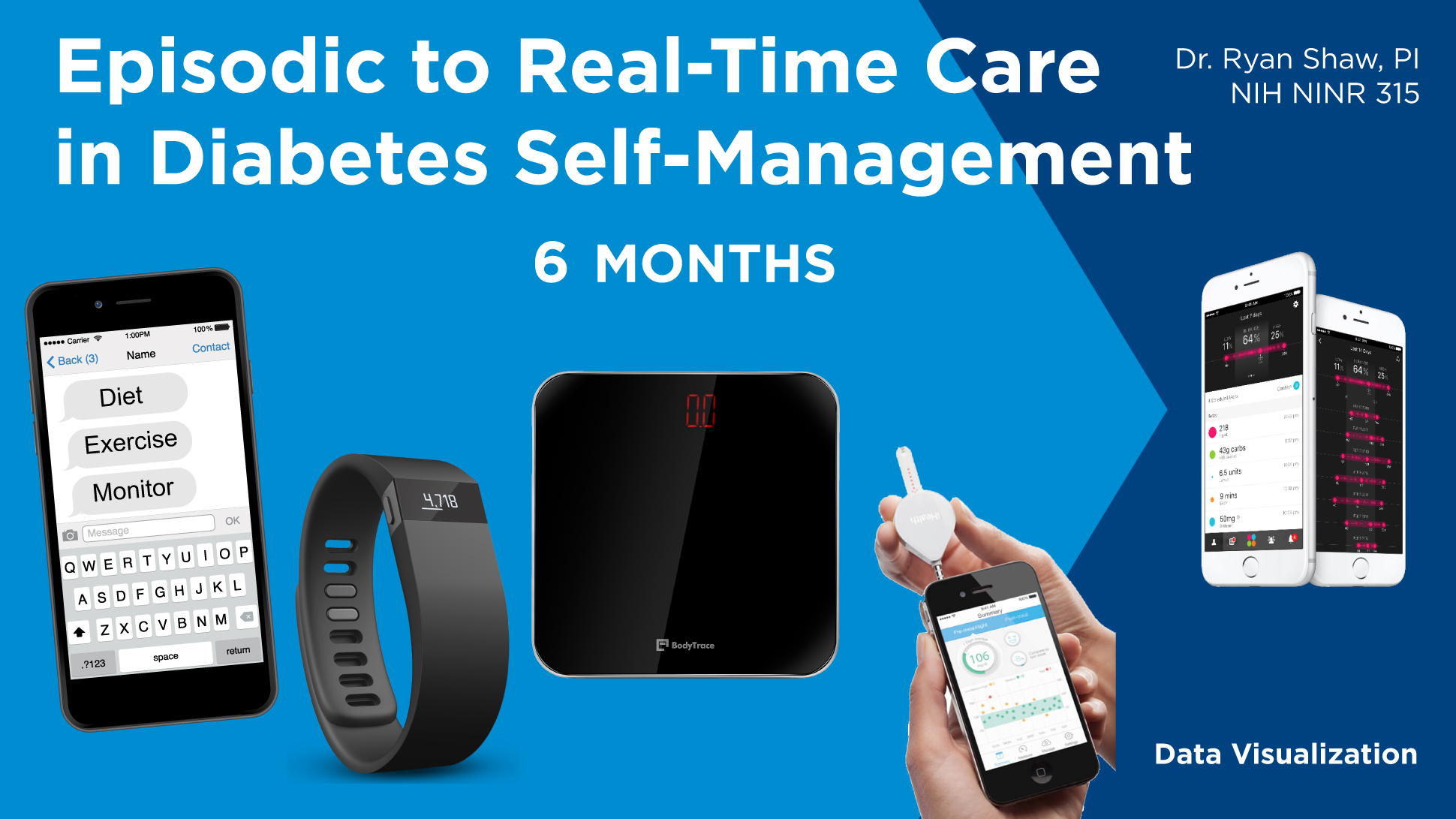 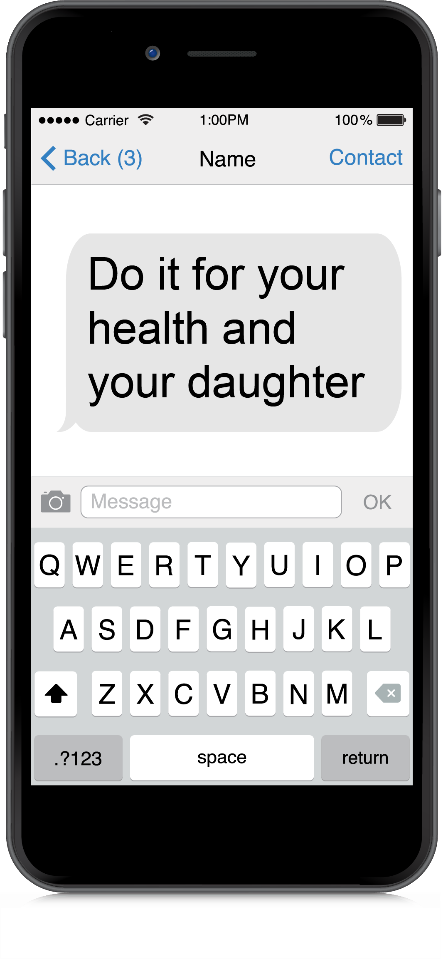 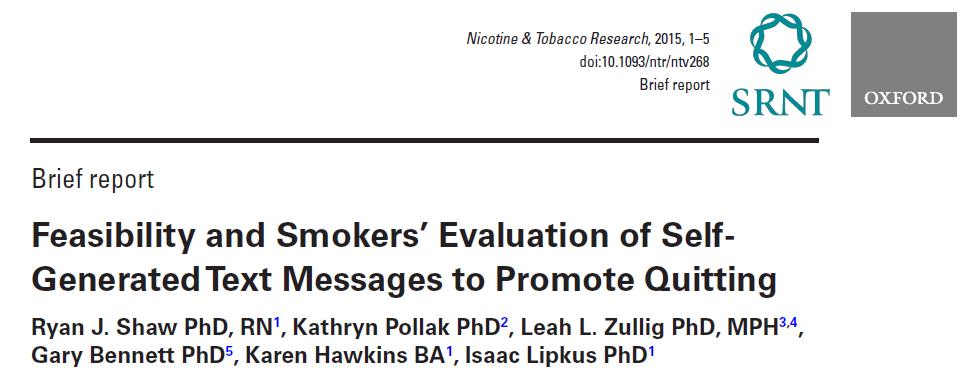 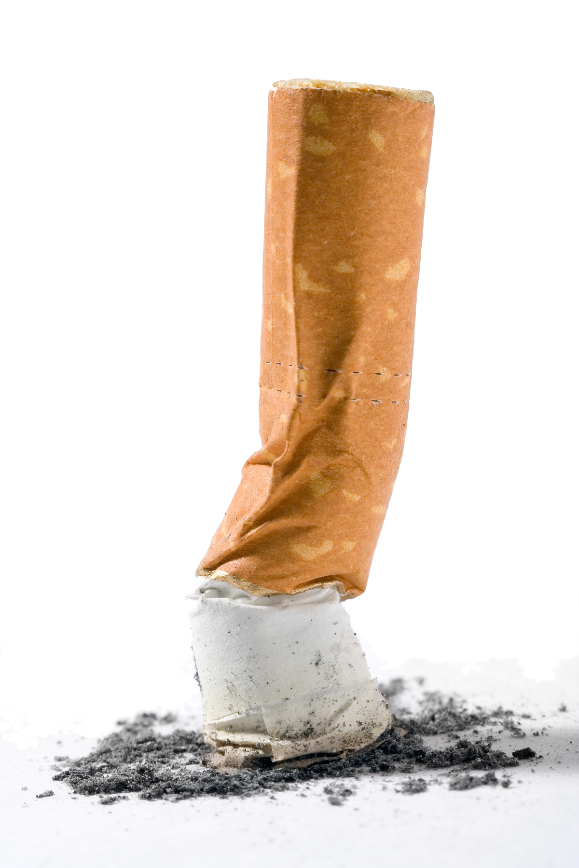 Do it for your health and your daughter
Visit:  Double Robotics JAMMER
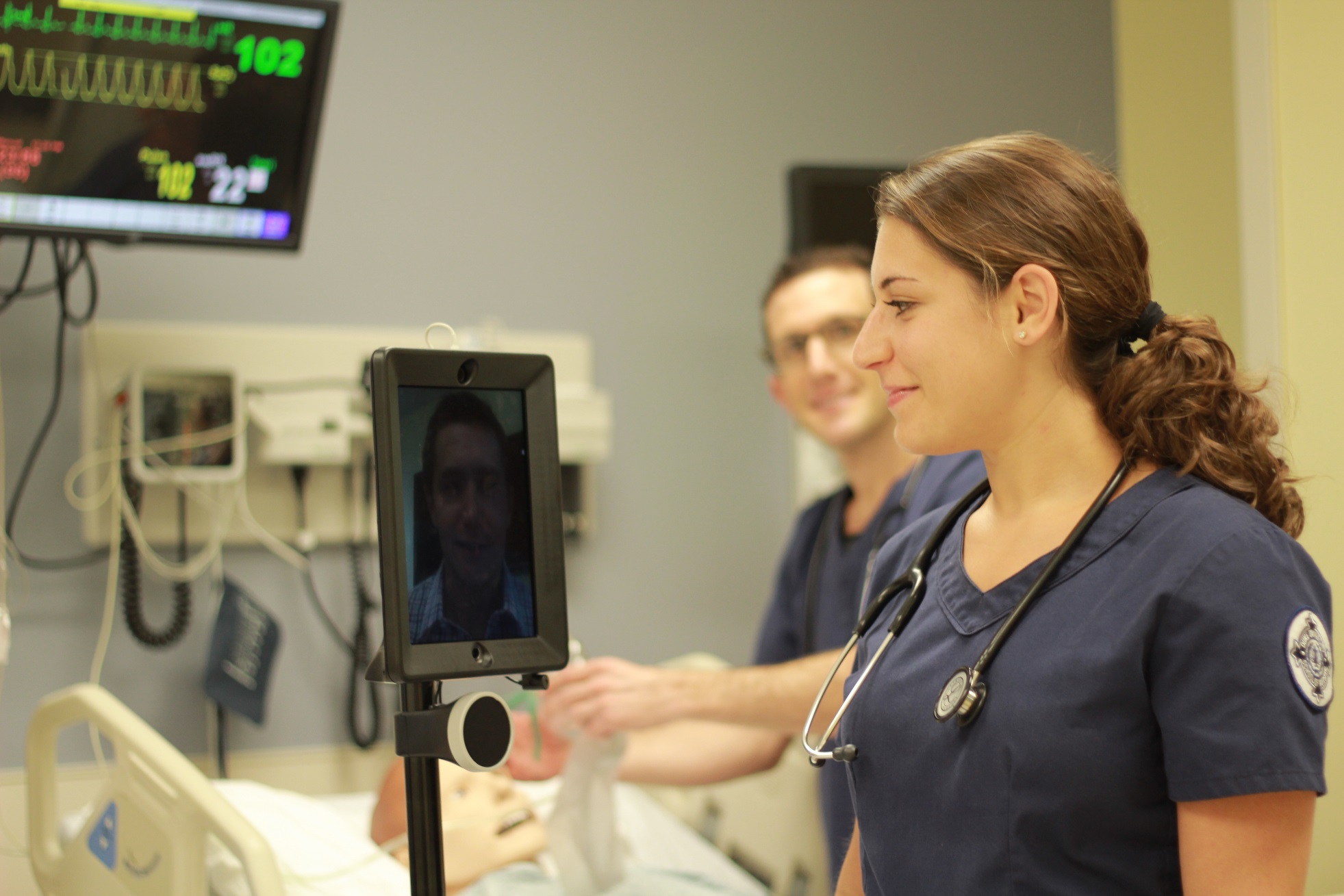 [Speaker Notes: We tested new models of care delivery using telepresence robots. We incorporated the robots into educational offerings first and are now rolling them out into Duke Hospital.]
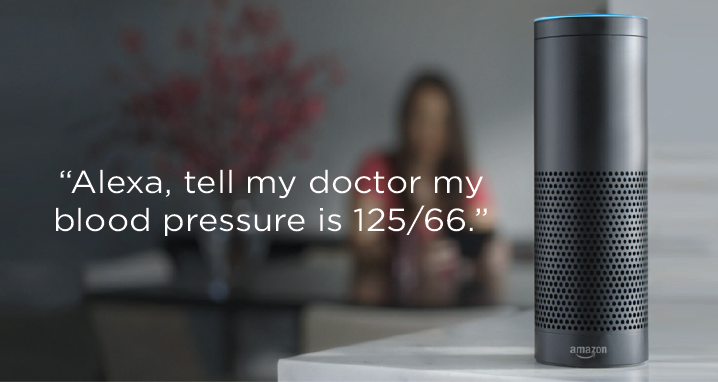 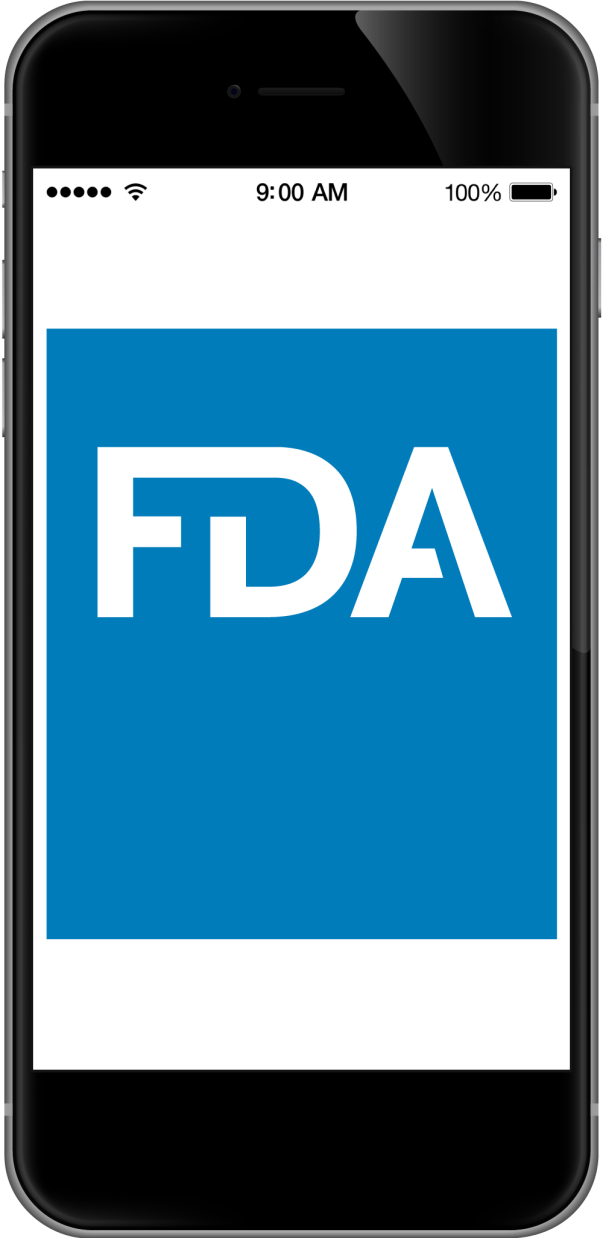 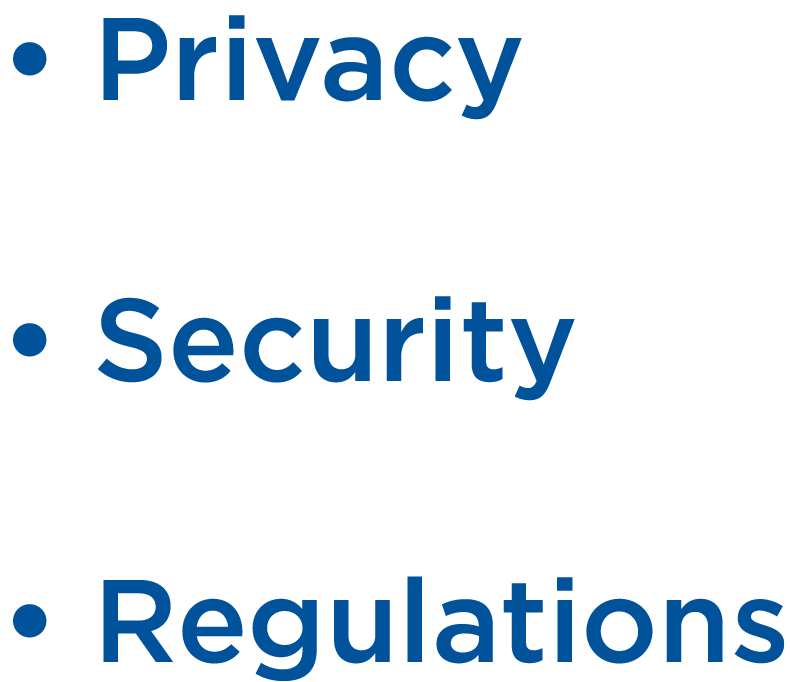 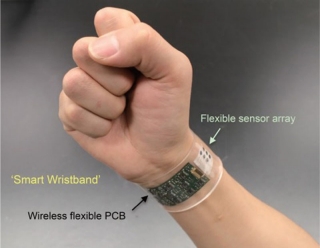 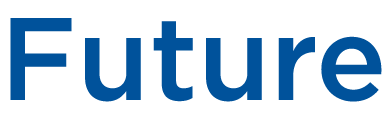 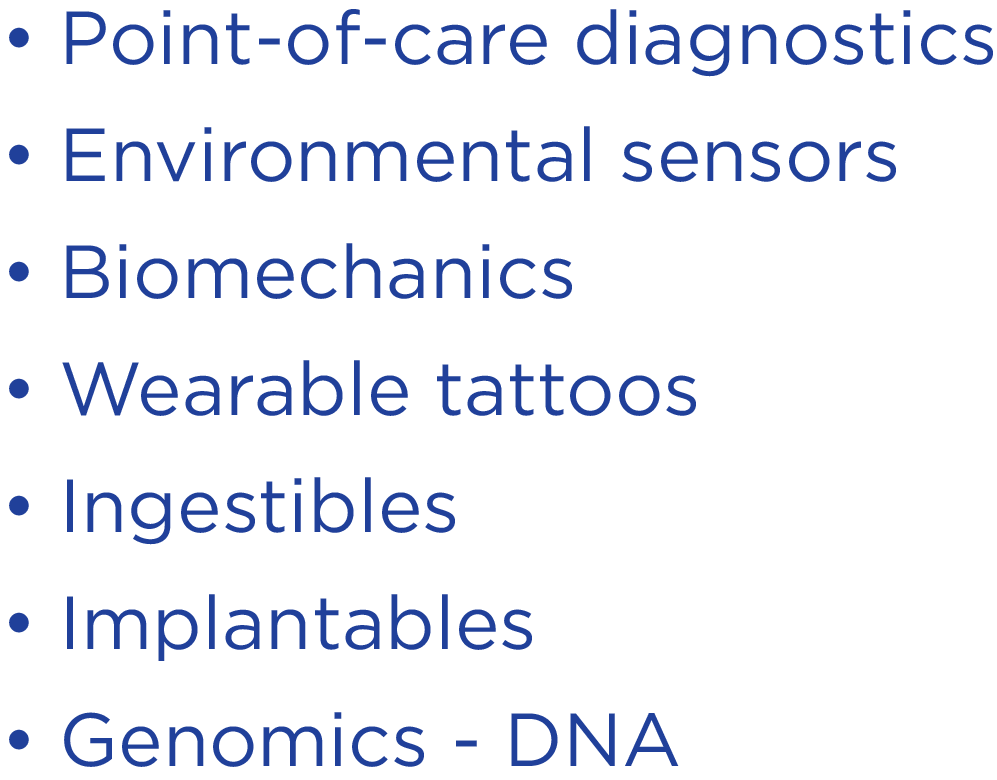 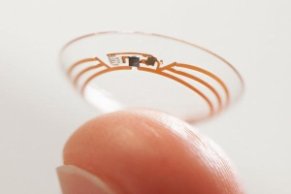 Collaborators & Team members
Angel Barnes
Qing Yang
Jackie Vaughn
Dori Steinberg
Daniel Hatch
Matthew Crowley
Allison Vorderstrasse
Anna Diane
Constance Johnson
Geoff Ginsburg
Susanne Haga
Lori Orlando
Karen Judge
Ellie Wood
Marissa Stroo
Katie McMillan
Ellie Wood
Corrine Voils
Many more…
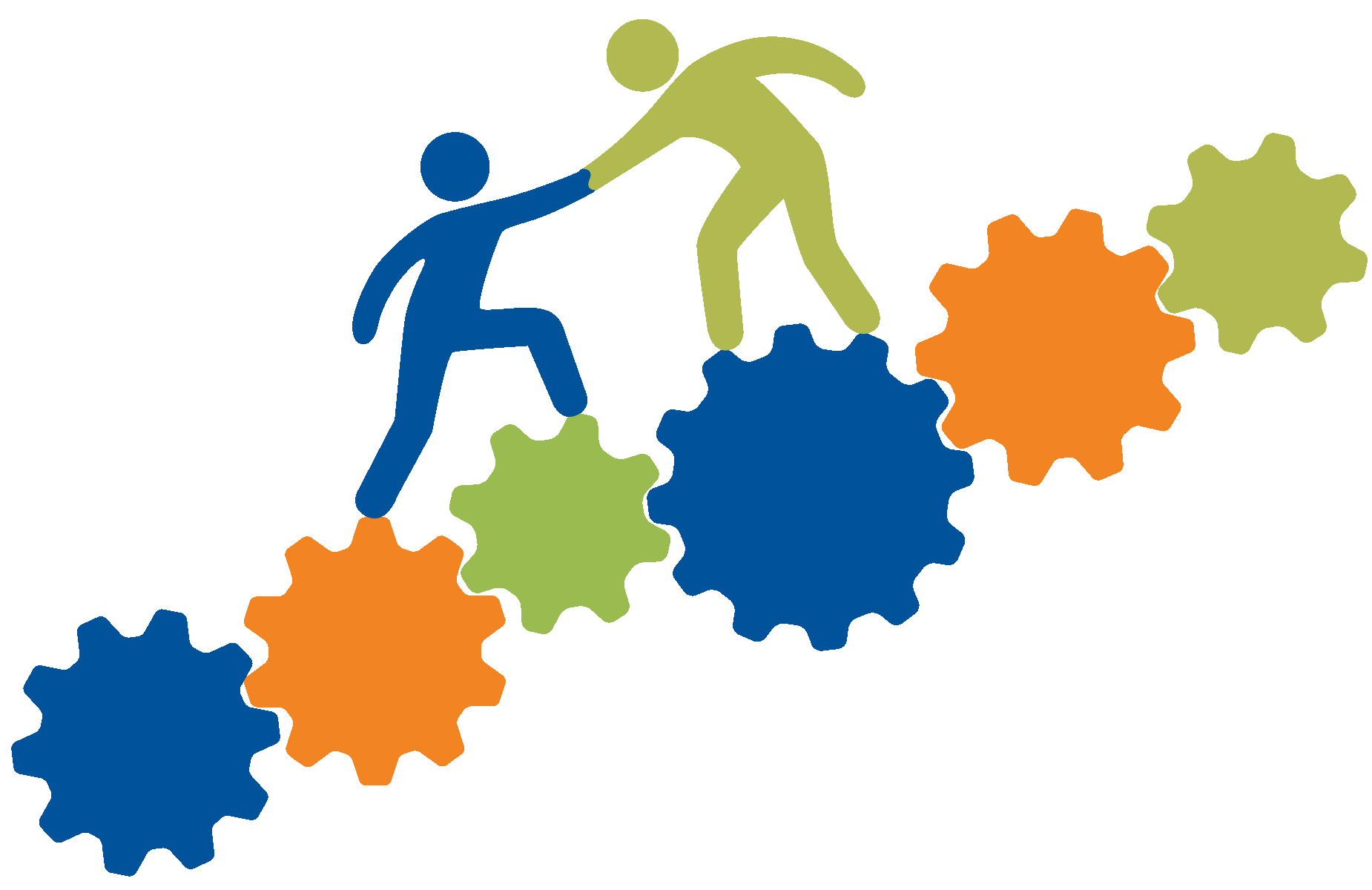 References
Shaw, R.J., Bosworth, H.B., Silva, S., Lipkus, I.M., Davis, L.L. Sha, R.S., Johnson, C.M. (2013). Mobile health messages help sustain recent weight loss. The American Journal of Medicine, 126(11), 1002-1009. PMID: 24050486. PMCID: PMC3820279

Shaw, R.J., McDuffie, J.R., Hendrix, C.C., Edie, A., Lindsey-Davis, L., Nagi, A., Kosinski, A.S., Williams, J.W. Jr. (2014). Effects of nurse-managed protocols in the outpatient management of adults with chronic conditions: A systematic review and meta-analysis. Annals of Internal Medicine, 161(2), 113-121. doi: 10.7326/M13-2567. PMID: 25023250

Shaw, R.J., Bonnet, J., Modarai, F., George, A., Shahsahebi, M. (2015). Mobile health technology for personalized primary care medicine. American Journal of Medicine, 128(6), 555-557. doi: 10.1016/j.amjmed.2015.01.005 PMID: 25613298

Shaw, R.J., Pollak, K., Zullig, L., Bennett, G., Hawkins, K., Lipkus, I. (2016). Feasibility and smokers’ evaluation of self-generated text messages to promote quitting. Nicotine & Tobacco Research, 18(1), doi: 10.1093/ntr/ntv268

Shaw, R.J., Steinberg, D., Bonnet, J., Modarai, F., George, A., Cunningham, T., Mason, M., Shahsahebi, M., Grambow, S.C., Bennett, G., Bosworth, H. (2016). Mobile health devices: Will patients actually use them? Journal of the American Medical Informatics Association, 1-5. DOI: 10.1093/jamia/ocv186

Jain, S. H., Powers, B. W., Hawkins, J. B., & Brownstein, J. S. (2015). The digital phenotype. Nature Biotechnology, 33(5), 462.

Coravos A, Goldsack J, C, Karlin D, R, Nebeker C, Perakslis E, Zimmerman N, Erb M, K: Digital Medicine: A Primer on Measurement. Digit Biomark 2019;3:31-71. doi: 10.1159/000500413

Hickey, K. T., Bakken, S., Byrne, M. W., Demiris, G., Docherty, S. L., Dorsey, S. G., ... & Moore, S. M. (2019). Precision health: Advancing symptom and self-management science. Nursing outlook.

Ferguson, C., Hickman, L., Wright, R., Davidson, P. M., & Jackson, D. (2018). Preparing nurses to be prescribers of digital therapeutics.

Cashion, A. K., & Grady, P. A. (2015). The national Institutes of health/national Institutes of nursing research intramural research program and the development of the national Institutes of health symptom science model. Nursing outlook, 63(4), 484-487.

Gambhir, S. S., Ge, T. J., Vermesh, O., & Spitler, R. (2018). Toward achieving precision health. Science translational medicine, 10(430), eaao3612.
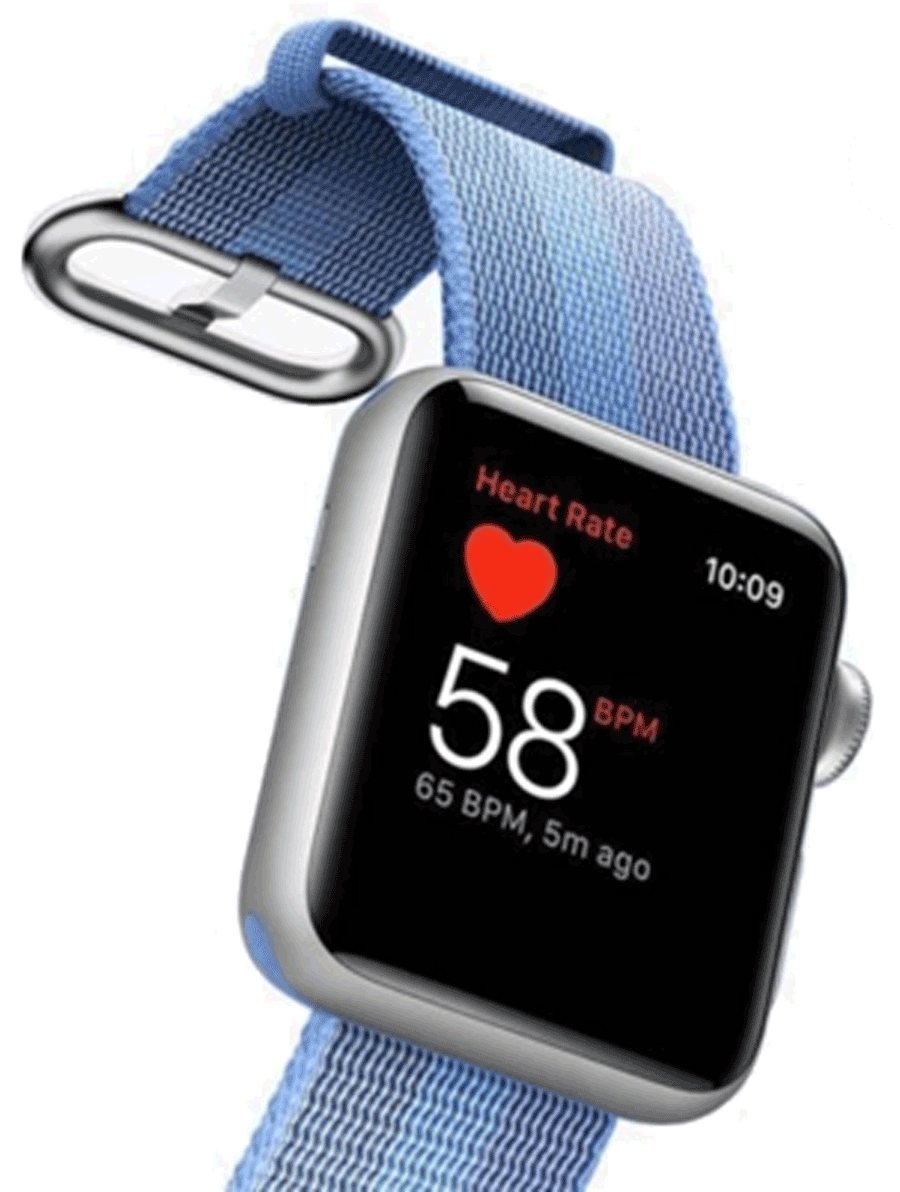 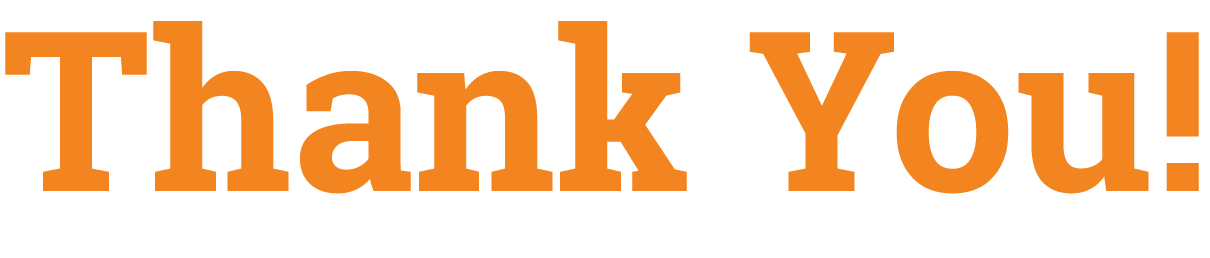 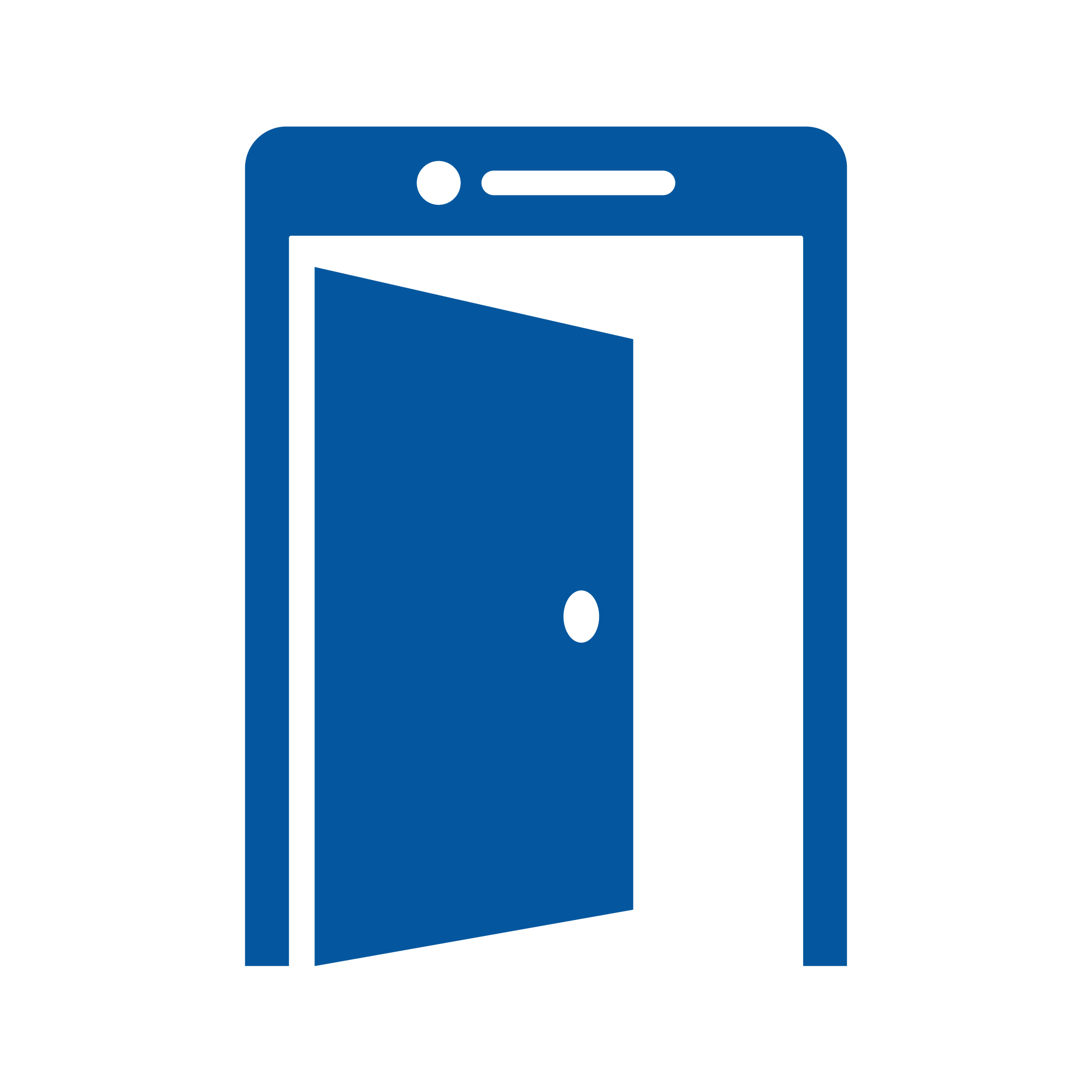